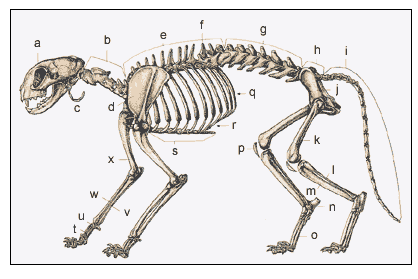 Anatomie en gezondheid Kat
2017-2018
Skelet
Bescherming van organen
Licht maar sterk
Kenmerken van het geraamte:
Wendbare ruggengraat en smalle ribbenkas
Stevige, slanke poten
Samengehouden door elastische (vezelige) gewrichtsbanden, krachtige spieren en elastische pezen
Schouderblad ligt niet vast aan het skelet
Spieren en beweging
Kat is zeer flexibel
Ruggengraat is zeer buigzaam hierdoor kan hij zich helemaal oprollen en 180 graden draaien in de lucht.
Schouderbladen: vast met spieren aan de voorpoot
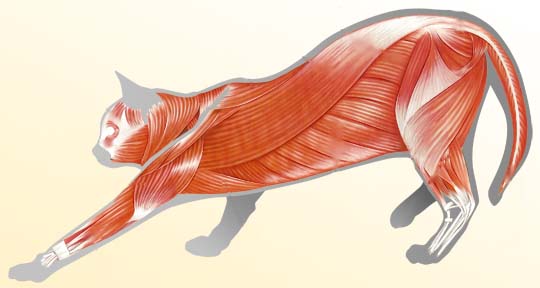 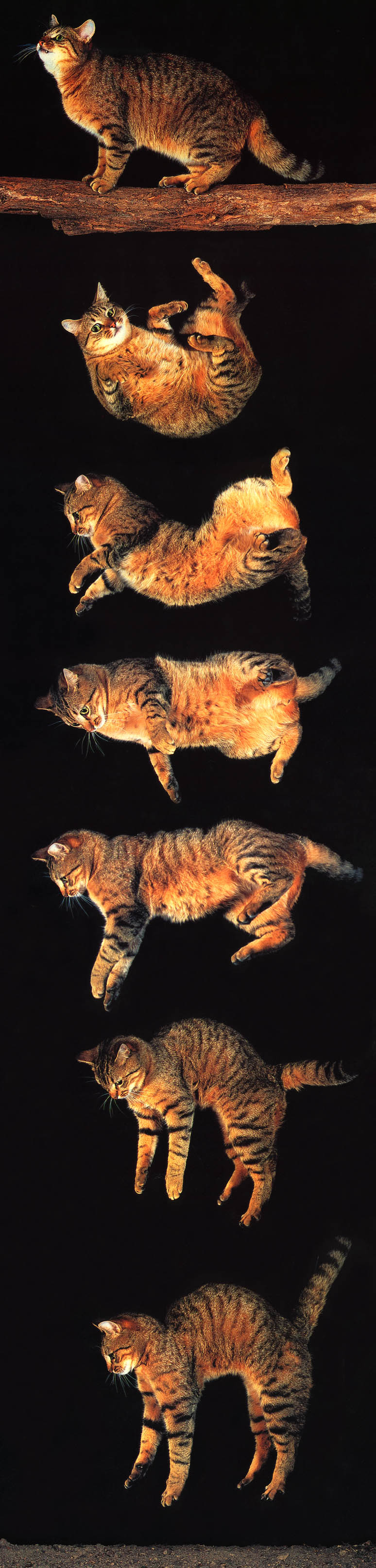 oprichtingsreflex
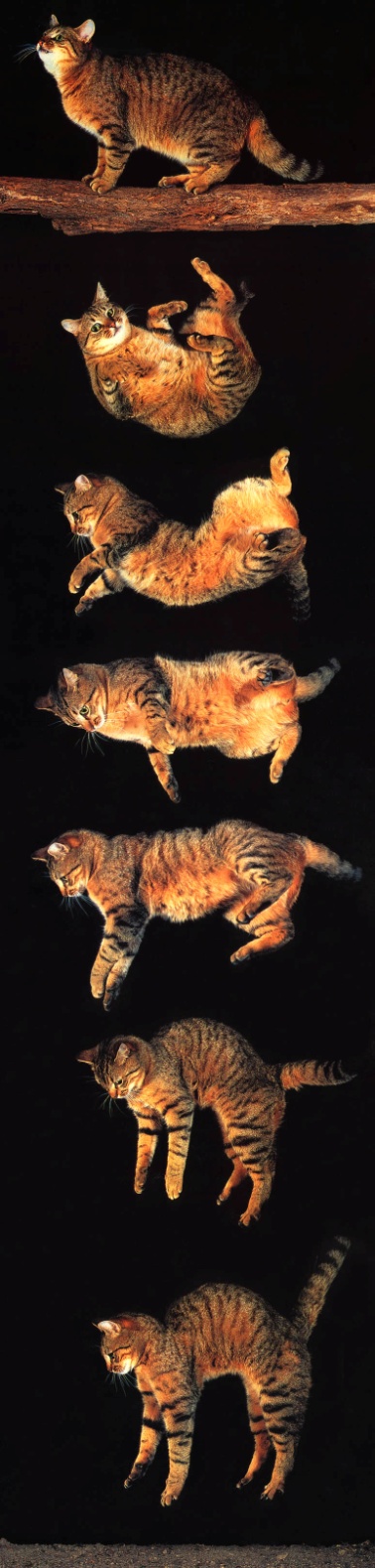 Binnen afstand van 60 cm omdraaien
Afhankelijk van aantal factoren
Overleeft val van meer dan 4 hoog.
Filmpje
Ogen
Groot ten opzichte van zijn lichaam
De kegeltjes zijn gevoelig voor blauw en groen
Op het netvlies heeft de kat meer staafjes dan kegeltjes, hierdoor erg gevoelig voor bewegingen
Ziet alles wazig (soft-focus)
Tapetum lucidum
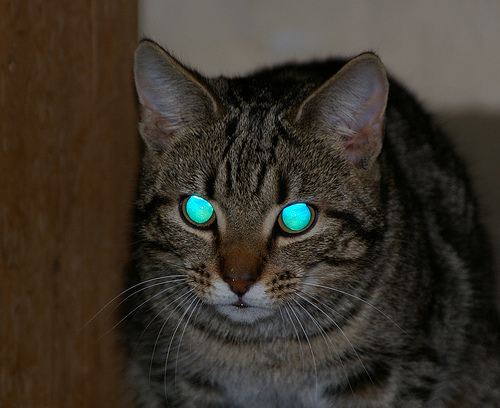 neus
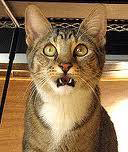 17 miljoen zenuwcellen
Prooi of voedsel op te sporen
Gevaar te lokaliseren
Chemische boodschappen te onderzoeken 
Orgaan van Jacobson (in het gehemelte) door te flehmen worden de geuren ‘opgelikt’ deze geeft signalen door aan de hypothalamus.
Smaak/Tong
Functie:
Onderscheidt smakelijk en onsmakelijk voedsel
Schoonmaken huid en vacht
Ruwe tong dient als een soort rasp
Drinken als soort lepel
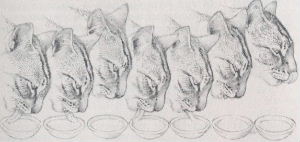 oren
Oor kan 180 graden draaien hierdoor juiste locatie vast stellen
Hoort hogere tonen dan hond
Zorgt voor evenwicht (evenwichtsorgaan)
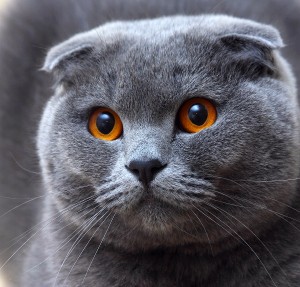 normaal waarden
Ademhaling: 	20 - 40 per minuut 	
Pols: 		120 - 180 per minuut 	
Temperatuur: 	38,5 - 39,0 °C
Entschema
Ontworm advies
Ontwormingsadvies kat 
Kittens: 3,5 en 7 weken leeftijd; vervolgens maandelijks tot half jaar. 
Zogende poes: Tegelijk met kittens
Volwassen dieren: Minimaal 4x per jaar
Gezondheidscontrole hond en kat
Bij het algemeen onderzoek kijkt de dierenarts naar:
de ademhaling
de pols
de temperatuur
de slijmvliezen
de lymfekopen
de huid en de beharing
de buikholte
Lees de informatie over het uitvoeren van een klinisch onderzoek en alle onderdelen waarop je moet letten bij de uitvoering.
Einde
Er zijn een aantal ziektes die veel voorkomen, zoek onderstaande ziektes op en schrijf een korte samenvatting hierover.
Katten AIDS
Infectieuze peritonitis (FIP)
Niesziekte
Nierinsufficiëntie
Blaasontsteking

De opdracht mag in tweetallen gemaakt worden.